Faringe
Situación: Por detrás de las 
cavidades señaladas
Extensión
Desde la base del cráneo hasta el nivel de la VI vértebra cervical  o el borde inferior del cartílago cricoides
Cavidad nasal
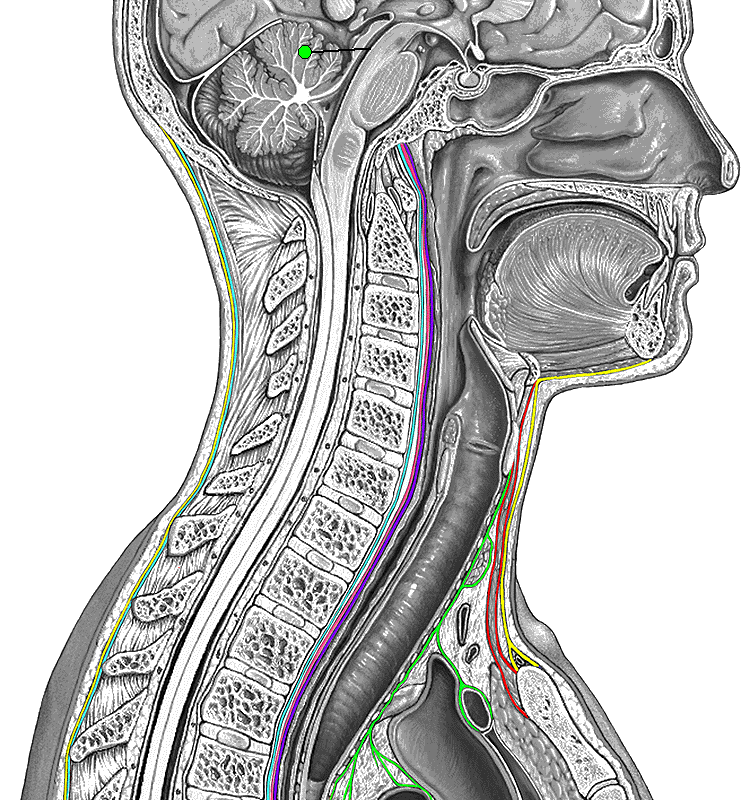 Cavidad oral
Cavidad laríngea
Es el segundo segmento del canal alimentario que forma  parte  de  los aparatos respiratorio y digestivo cuya función   principal es  de tipo mecánica al actuar como vía de paso común al bolo alimenticio en la deglución y al aire en la fonación. Además sirve  de  enlace  a 
las cavidades nasal y oral así como  a la laringe y el esófago  y  mas que un conducto constituye un canal músculo membranoso  por  la ausencia en gran parte de pared anterior y la existencia de grandes orificios.
Esófago
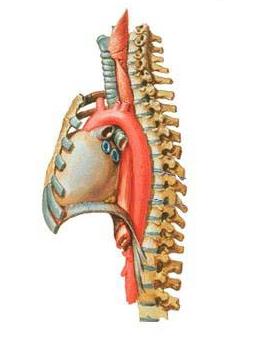 Situación
Por delante de  la  columna
vertebral y por detrás de la 
Traquea.
Extensión
Desde la VI cervical hasta la  XI torácica.
Es  el   3er segmento  del canal  alimentario que es  continuación  de  la  faringe  y  constituye  un conducto  músculo membranoso que tiene función mecánica como vía de paso del bolo alimenticio  en el acto de la deglución.
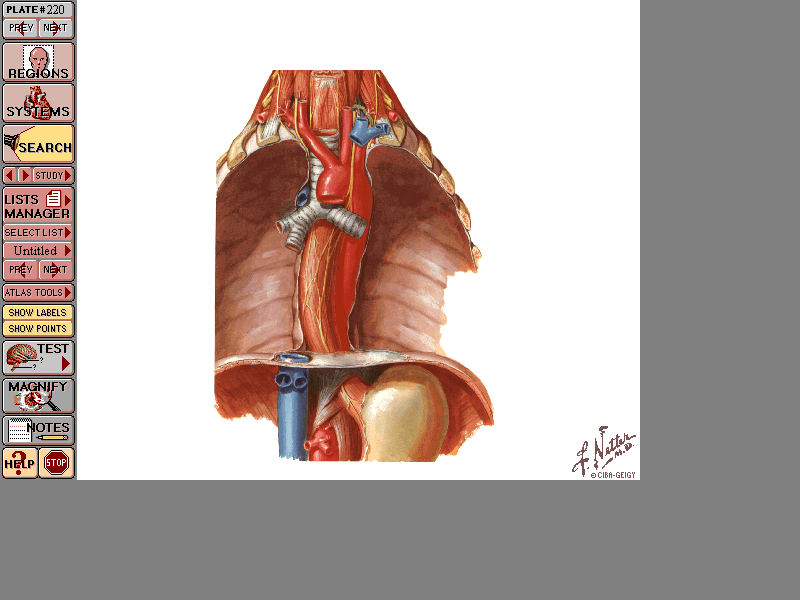 ESÓFAGO
Porción cervical
ESÓFAGO
Porción torácica
Porción abdominal
Es el 4to segmento del canal alimentario y constituye una dilatación en forma de saco de la vía digestiva que participa en la digestión propiamente dicha.
Estómago
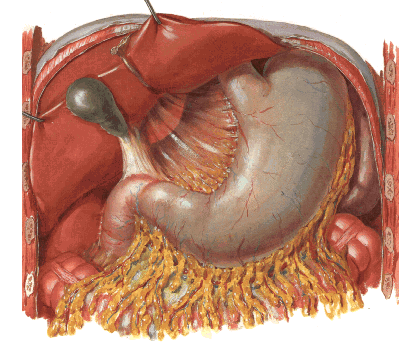 Situación
Cavidad abdominal casi por completo a la  izquierda  de  la línea media (solo el píloro a la derecha)
Intraperitoneal
CONFIGURACIÓN EXTERNA DEL ESTÓMAGO
Porción cardiaca
Fundus gástrico
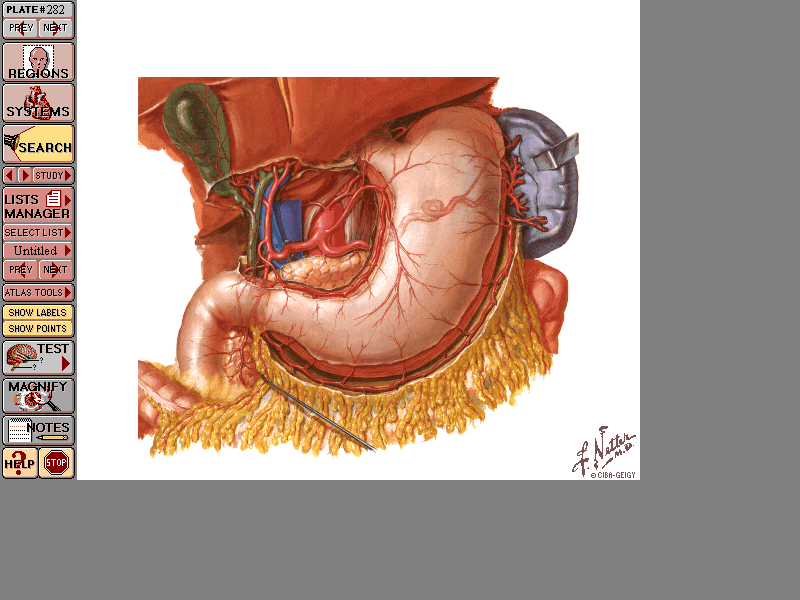 Curvatura mayor
Curvatura menor
Cuerpo
Porción pilórica
FUNCIONES DEL ESTÓMAGO
-Motora: por su función almacenadora y mezcladora para formar el quimo y controla el vaciamiento gástrico.
- Secretora: HCl, H2O, Na+, K+, HCO3, Pepsinógeno, Factor intrínseco, moco y bicarbonato, hormonas (gastrina).
- Antiséptica: por la acción del acido clorhídrico (HCL).
- Antianémica: por la acción del factor intrínseco que le brinda protección a la vitamina B12 para su absorción.
El estómago constituye un reservorio temporal de los alimentos.
[Speaker Notes: FUNCIONES DEL ESTÓMAGO
- Motora: por su función almacenadora y mescladora para formar el quimo y controla el vaciamiento gástrico.
- Secretora: HCl, H2O, Na+, K+, HCO3, Pepsinógeno, Factor intrínseco, moco y bicarbonato, hormonas (gastrina).
- Antiséptica: por la acción del HCL.
- Antianemica: por la acción del factor intrínseco que le brinda protección a la vitamina B12 para su absorción.
El estómago constituye un reservorio temporal de los alimentos.]
FUNCIONES MOTORAS DEL ESTÓMAGO
Motilidad. Contracciones de la musculatura lisa para romper, mezclar y desplazar  el contenido digestivo.
Almacenamiento de grandes cantidades de alimentos hasta que puedan ser procesados por el duodeno.
2.  Mezcla de los alimentos hasta formar un producto semilíquido llamado quimo.
3.  Vaciamiento lento de los alimentos desde el estómago hacia el intestino delgado a una velocidad adecuada para que puedan ser digeridos y absorbidos correctamente.
Funciones del estómago:
Vaciamiento gástrico
Rápido
Lento
Algunos factores que pueden aumentar la
velocidad del vaciamiento gástrico:
Alimentos: Líquidos
 Hormonas: Gastrina y motilina
 Fármacos: Colinérgicos
 Enfermedades: Intestino irritable
 Cirugía: Piloroplastia, gastrectomía
Algunos factores que pueden disminuir la
velocidad del vaciamiento gástrico:
Alimentos: Grasas > Proteinas > Carbohidratos
 Hormonas: Secretina, colecistocinina, PIG
 Fármacos: Anticolinérgicos
 Enfermedades: Úlceras, neuropatías
 Cirugía: Vagotomía
Resumen:
El vaciamiento gástrico está controlado por factores propios del estómago que son el grado de llenado y el efecto excitador de la gastrina sobre el peristaltismo gástrico.
Glándulas: 
gástricas, pilóricas y cardíacas.
Gástricas las mas importantes porque tienen células que elaboran el moco, ácido clorhídrico, enzimas, hormonas
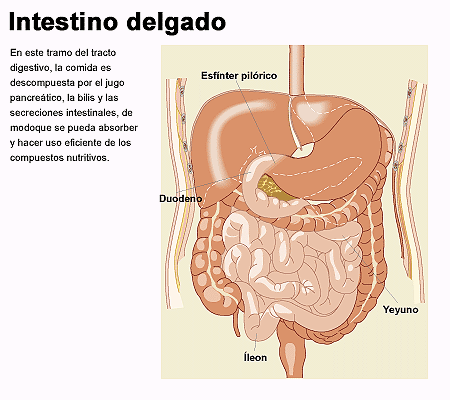 Situación. 
El intestino delgado está situado en la parte media de la cavidad abdominal, mide aproximadamente 8 m de longitud y se divide en tres porciones: duodeno, yeyuno e íleon.
Funciones del intestino delgado.
Secreción de hormonas, enzimas y moco.
Absorción de nutrientes.
Motilidad.
[Speaker Notes: El intestino delgado está situado en la parte media de la cavidad abdominal, mide aproximadamente 8 m de longitud y se divide en tres porciones: duodeno, yeyuno e íleon.
 El duodeno es la parte fija  del intestino delgado, que esta aplicado a la pared posterior del abdomen a la altura de las tres primeras vértebras lumbares, tiene una forma comparada a una C y se subdivide en cuatro partes (superior, descendente, horizontal y ascendente). El yeyuno y el íleon generalmente se estudian conjuntamente como yeyuno-ileon ya que no existe límite preciso entre ellos, constituyendo la parte móvil del intestino delgado, localizándose el yeyuno hacia la parte superior izquierda y el íleon hacia la parte inferior  derecha, presentando ambas porciones una serie de flexuosidades llamadas asas intestinales.]
INTESTINO DELGADO
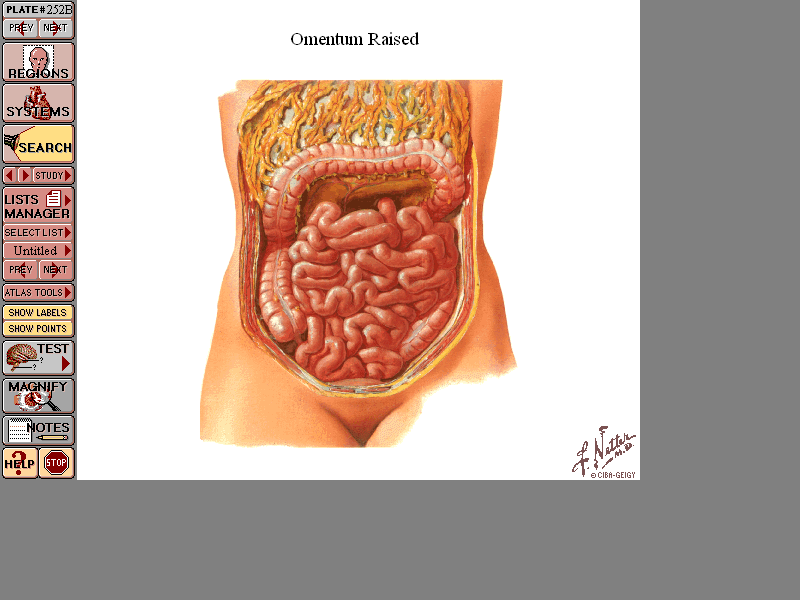 DUODENO
YEYUNO
ÍLEON
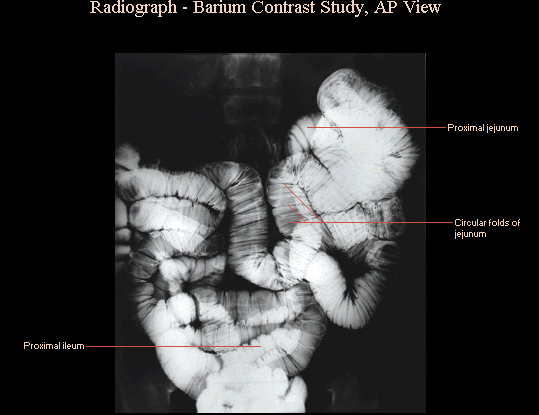 Yeyuno
Pliegues
circulares
Íleon
Motilidad Intestino Delgado
Peristaltismo
Movimientos de Propulsión 
Ondas peristálticas
Movimientos  de Mezcla Segmentación
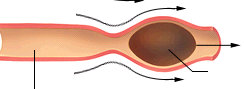 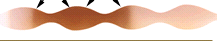 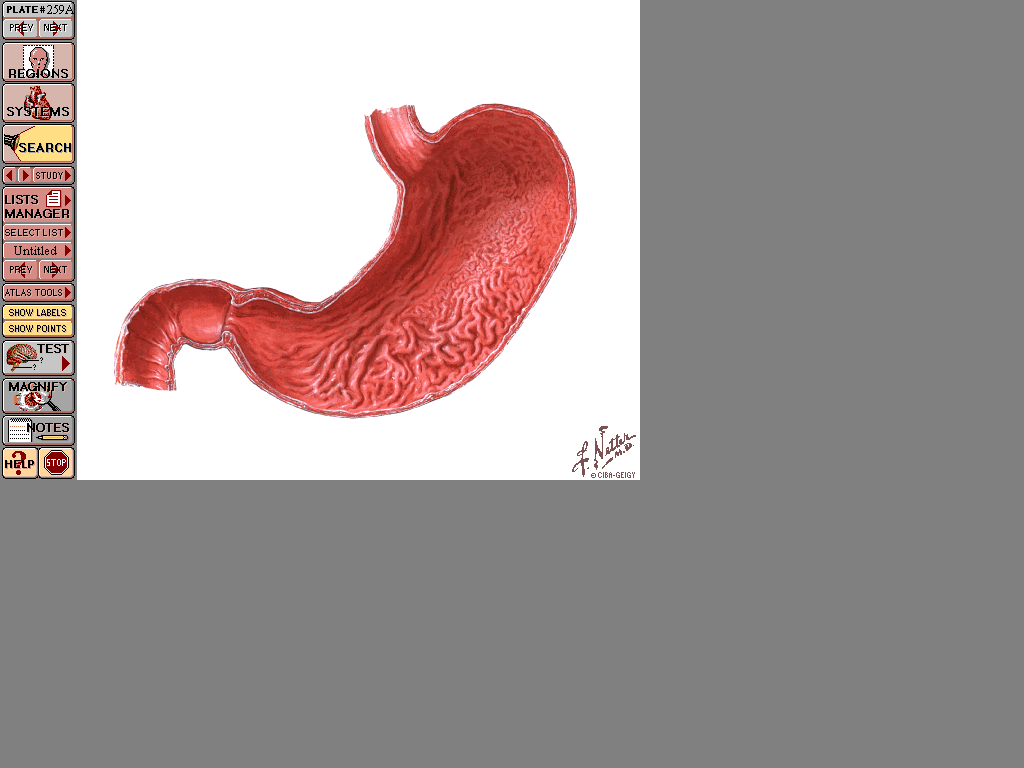 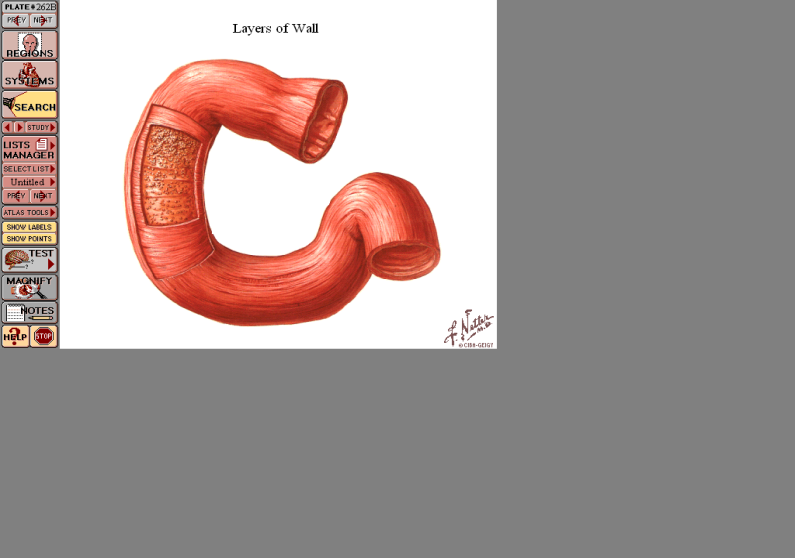 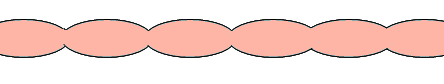 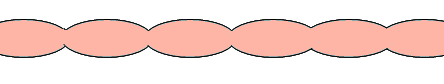 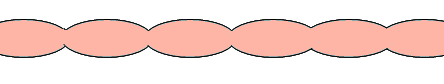 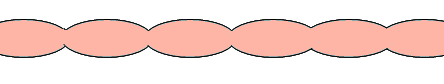 Peristaltismo
Peristaltismo
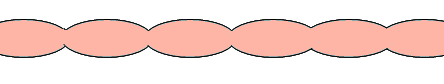 Peristaltismo
Control del peristaltismo:
Nerviosa.
Reflejo gastroentérico.
Humoral.
Gastrina, colecistocinina, insulina, serotonina.
Secretina, glucagón.
[Speaker Notes: El peristaltismo intestinal está regulado por mecanismos nerviosos y humorales.
La actividad peristáltica aumenta mucho después de una comida, debido al desencadenamiento del reflejo gastroentérico, provocado por la distensión del estómago y conducido principalmente por el plexo mientérico desde el estómago al intestino delgado. Además de estos factores nerviosos existen los  hormonales entre los que se encuentran la gastrina, la colecistocinina, la insulina y la serotonina que aumentan el peristaltismo, mientras que la secretina y el glucagón lo disminuyen.
Este control asegura la adecuada dispersión del contenido intestinal lo cual favorece su digestión y absorción.]
PORCIONES DEL INTESTINO GRUESO
Colon transverso
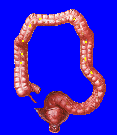 Colon descendente
Colon
Colon ascendente
Ciego y apéndice vermiforme
Colon sigmoide
Recto
Función: Absorción de agua y formación de las heces fecales.
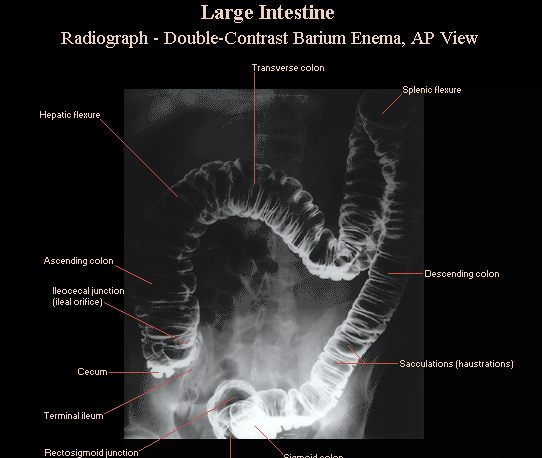 Colon transverso
Flexura cólica
izquierda
Flexura cólica derecha
Colon ascendente
Colon descendente
Unión ileocecal
Haustros
Ciego
Íleon terminal
Unión rectosigmoidea
Sigmoide
Profundizar  en las características de cada una de las porciones.
Prives. Tomo II.
Motilidad del Colon
Movimiento de Mezcla 
Haustros.                         
Movimiento de Propulsión.
Movimiento de masa.
Reflejos gastrocólico y duodenocólico.
REFLEJO DE LA DEFECACIÓN 

Puede describirse de la siguiente forma: cuando las heces penetran en el recto, la distención de la pared rectal produce señales aferentes por el plexo mientérico para iniciar ondas peristálticas en el colon descendente,  sigma y recto, forzando a las heces hacia el ano. Cuando las ondas se acercan a este, el esfínter anal interno se relaja, al mismo tiempo el esfínter anal externo se relaja de forma consciente y voluntaria, se produce la defecación.
Función motora del tubo digestivo:
Boca
Masticación
Deglución
Esófago
Almacenamiento
Estómago
Mezcla
Vaciamiento
Mezcla
Intestino delgado
Propulsión
Mezcla
Intestino grueso
Propulsión
Defecación
PERITONEO
Es   la   túnica   serosa    delgada  de aspecto liso , brillante    homogéneo que cubre las paredes de la cavidad abdominal y de la pelvis menor,  así como los  órganos incluidos  en  las mismas en uno u otro grado y posee dos hojas parietal y visceral.
Funciones del peritoneo:
Depósito de grasa

Ofrece resistencia a las infecciones

Absorción de sustancias

Disminución del roce